תרגול 1 אנליזה 2מציאת אסימפטומטיות אנכיות
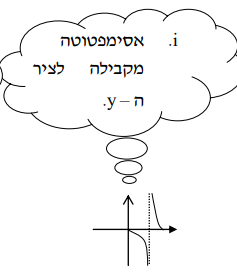 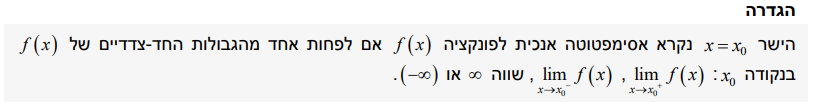 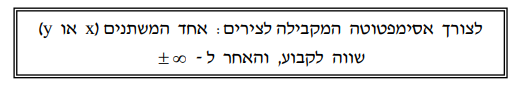 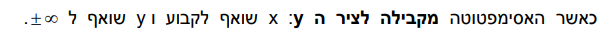 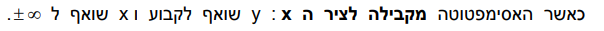 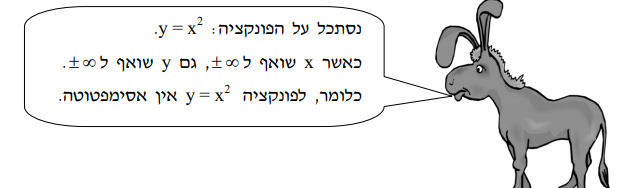 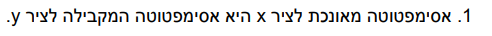 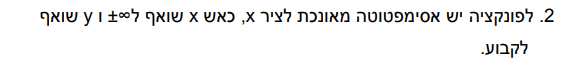 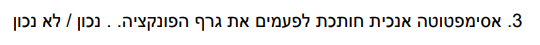 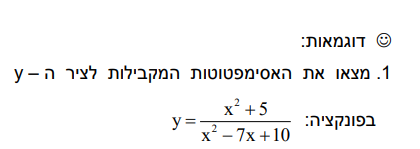 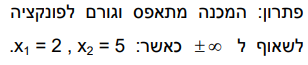 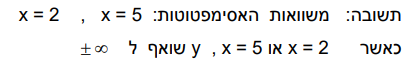 הסרטוט ייראה
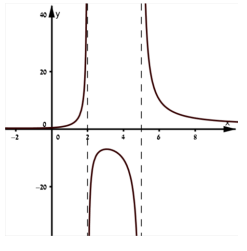 שאלה 2
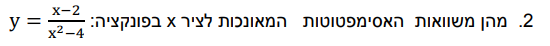 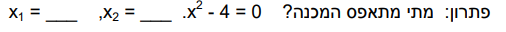 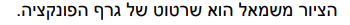 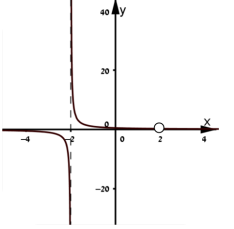 הכי חשוב
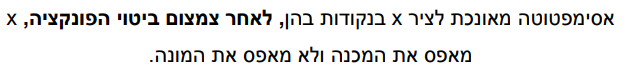 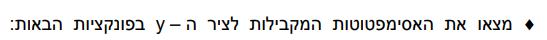 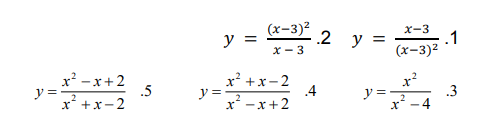 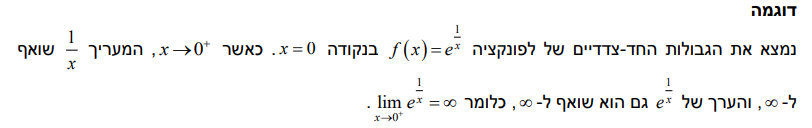 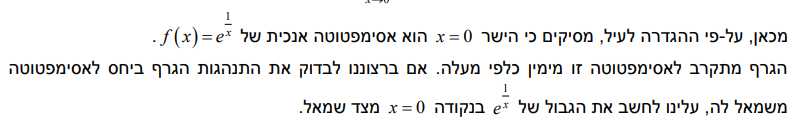 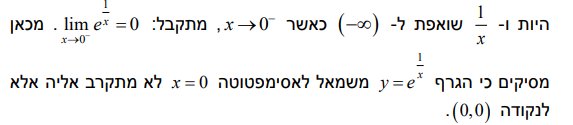 ציור סופי
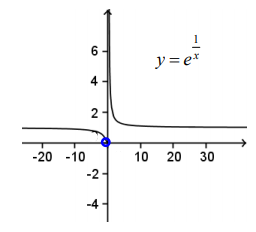 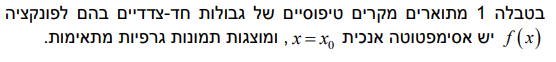 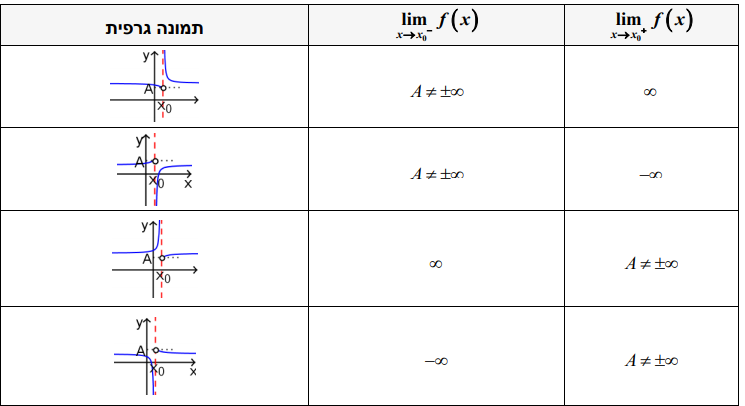 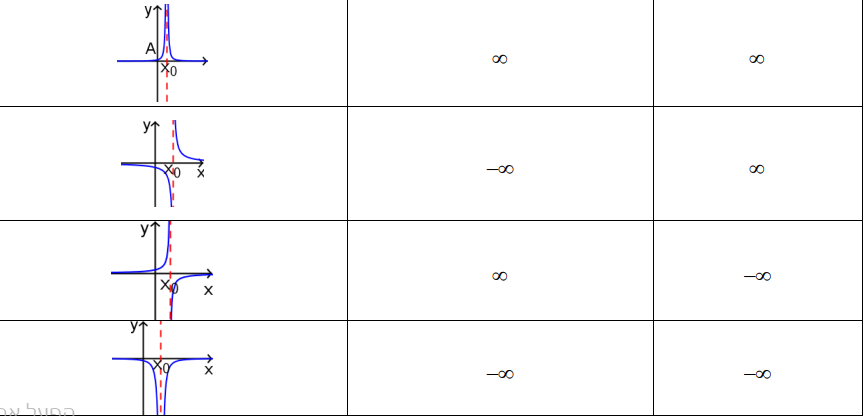 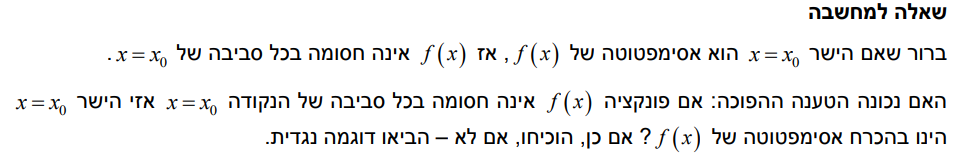 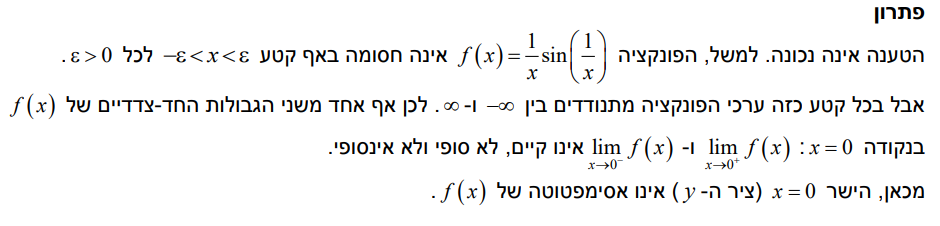 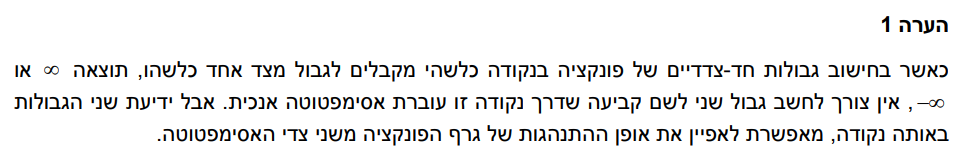 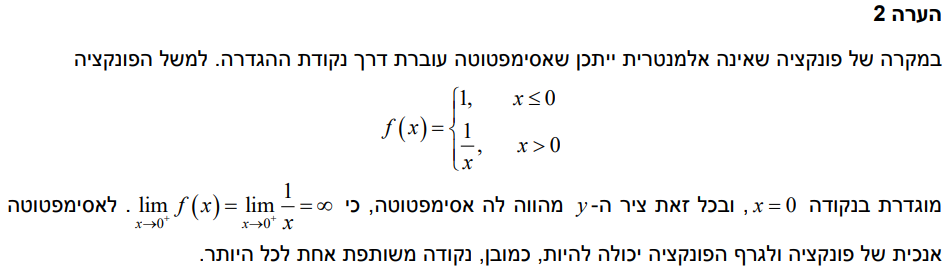 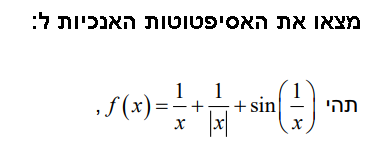 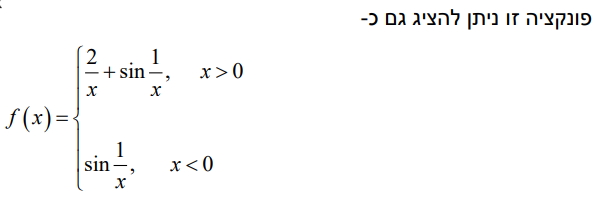 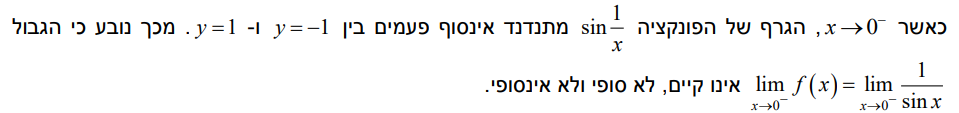 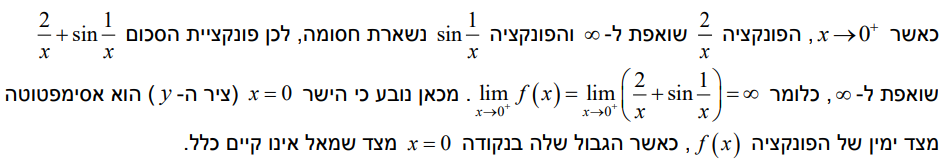 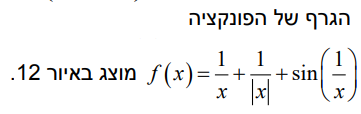 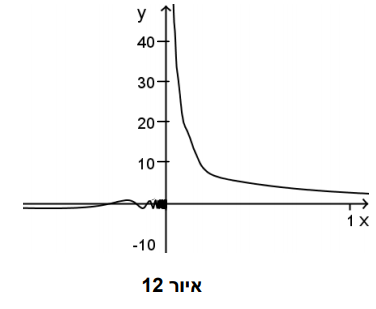 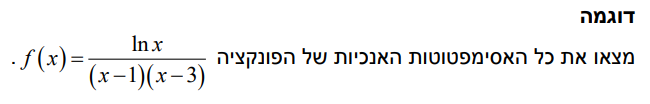 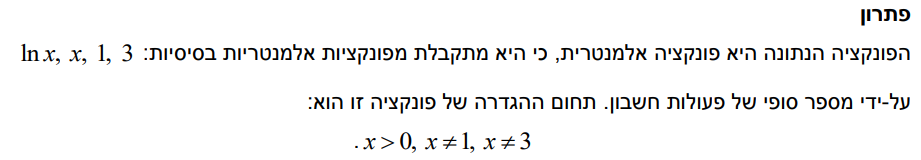 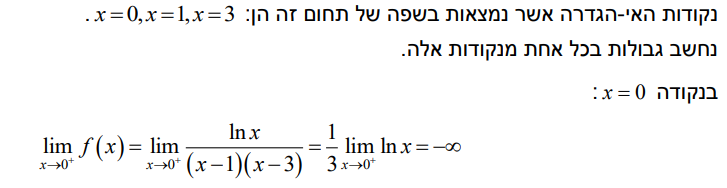 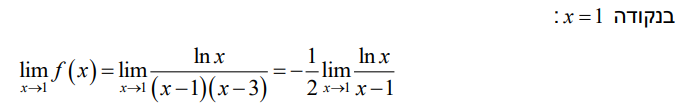 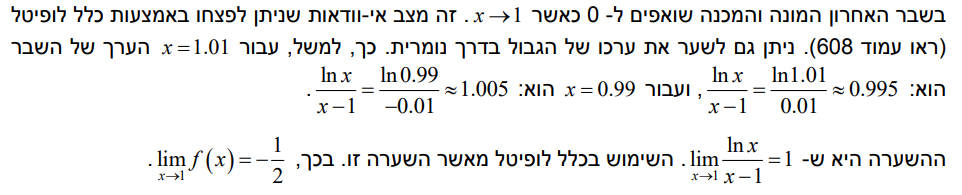 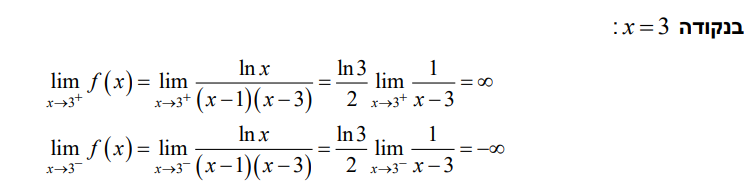 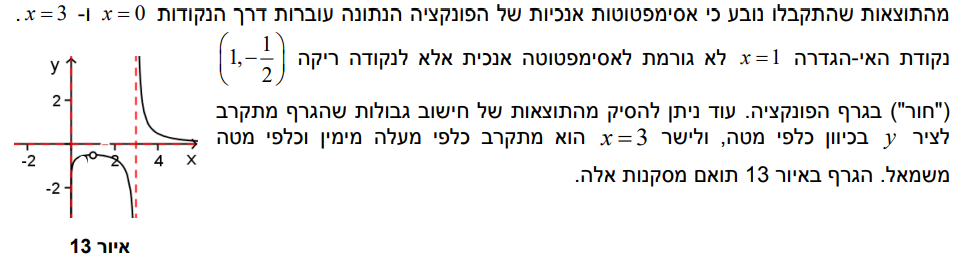